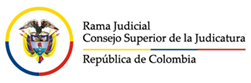 Política SST  - Acuerdo PSAA16-10560 de 2016
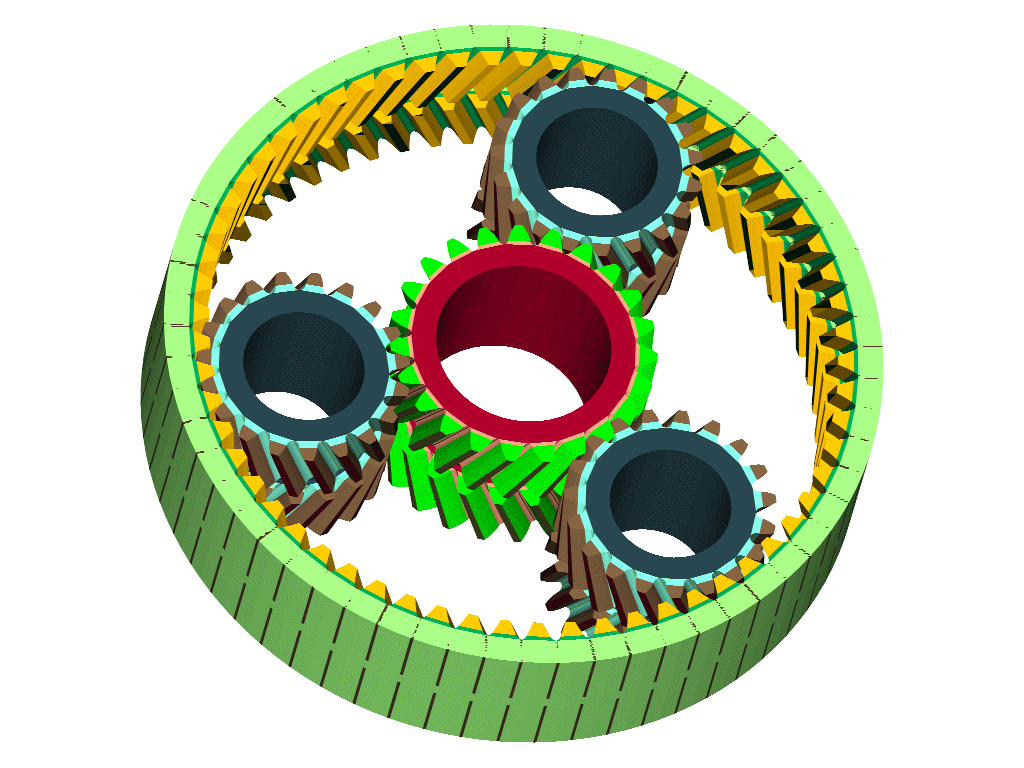 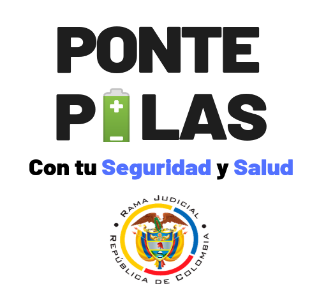